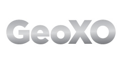 GOES-R & GeoXO Program Organization
As of: May 2, 2022
GOES-R & GeoXO Program Office
System Program Director (SPD): Pam Sullivan, NOAA
Deputy SPD: Ed Grigsby, NASA
Assistant SPD: Jim Valenti, NOAA
Chief of Staff: Kevin Fryar, NOAA
Program Support Manager/ISO:  Jeremy Wilson, NASA
Program Science
GEO Scientist & GeoXO Program Scientist:
Andy Heidinger, NOAA
GOES-R Scientist & Deputy GeoXO Program Scientist: 
Dan Lindsey, NOAA
Program Control
Lead: Steve Schaeffer, NOAA
Program Systems Engineering
Lead: Alexander Krimchansky, NASA
Deputy: Craig Keeler, NOAA
Program Contracts
Ground (Core Ground): Audrey Hogg, NOAA
Ground (GGSS): Jerry Robertson, NOAA
Flight: Tammy Seidel, NASA
Program Mission Assurance
Lead: Syed Aziz, NASA
GeoXO Flight Project
Project Manager: Candace Carlisle, NASA
Deputy PM: Chris Wheeler, NOAA
Deputy PM: Monica Todirita, NOAA
Deputy PM: TBD, NASA
Deputy PM (Resources): Heather
Matthews, NASA
GOES-R Flight Project
Project Manager: John Deily, NASA
Deputy PM: Monica Todirita, NOAA
Deputy PM: Vacant, NASA
Deputy PM (Resources): Heather Matthews, 
NASA
GeoXO Ground Segment Project
Project Manager (Acting): Steve 
Grippando, NOAA
Deputy PM: Vacant, NASA 
Deputy PM (Resources): Margaret Pavlik, 
NASA
1